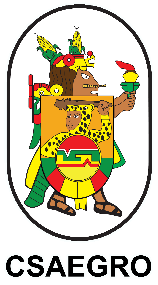 Colegio Superior Agropecuario del Estado de GuerreroCentro de Estudios Profesionales 
(CSAEGRO-CEP)
Convenios de colaboración vigentes y Proyectos de Investigación
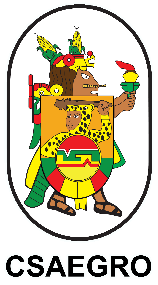 Convenios de colaboración vigentes
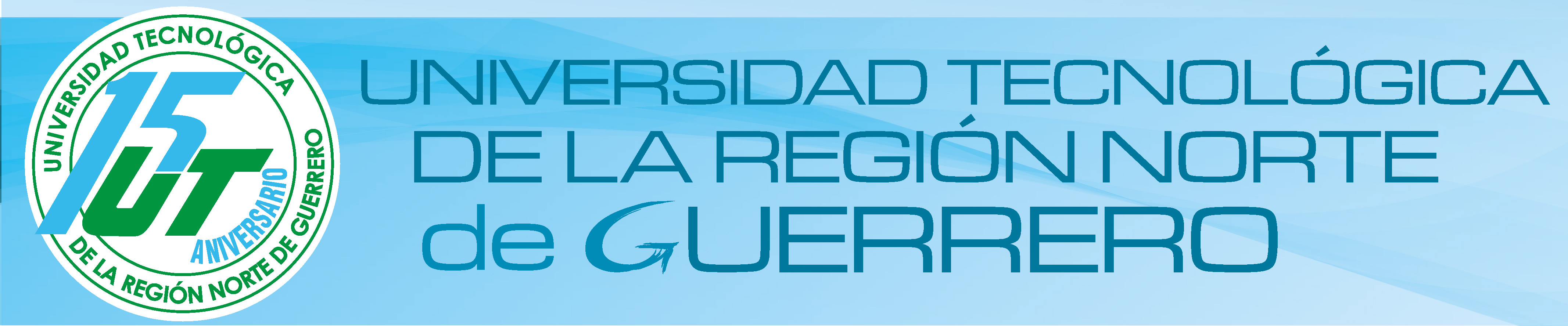 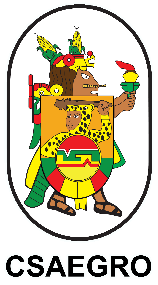 Convenios de colaboración
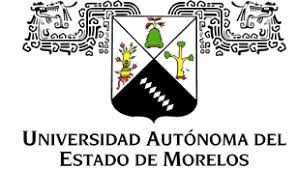 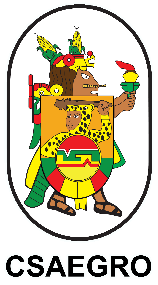 Convenios vigentes de colaboración
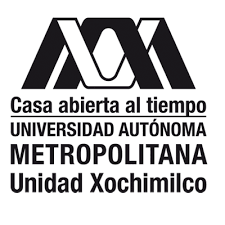 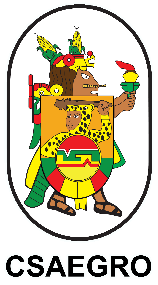 Convenios de colaboración vigentes
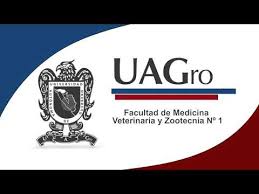 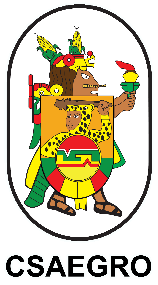 Convenios de colaboración vigentes
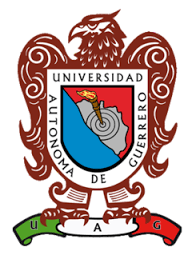 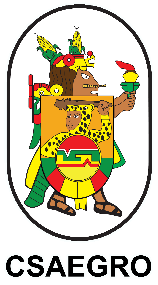 Convenios de colaboración vigentes
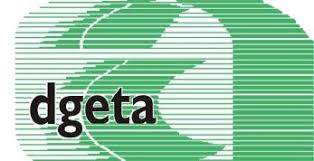 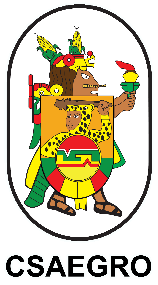 Convenios de colaboración vigentes
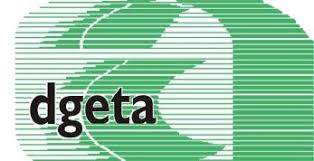 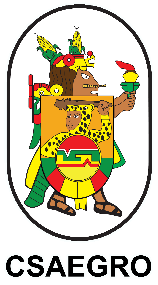 Convenios de colaboración vigentes
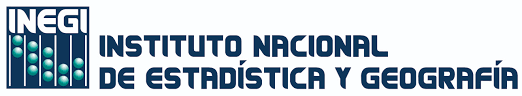 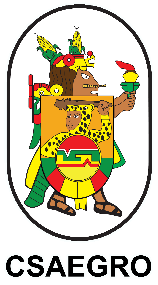 Convenios de colaboración vigentes
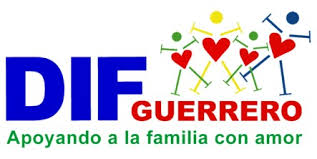 Proyectos de investigación
Aplicación para la detección temprana de la enfermedad denominada “escoba de la bruja” en el cultivo de mango petacón. 

Responsable técnico.- M. I. I. Pedro Enrique González Hurtado (UTRNG)
                                       Dr. Angel Agustín Mastache Lagunas (Colaborador CSAEGRO)            
                                       Dr. Alejandro Michel Aceves(Colaborador CSAEGRO)
                                       Dr. Marco Antonio Otero Sánchez (Colaborador CSAEGRO)
Proyectos de investigación
Mejoramiento mediante mutagénesis inducida con Co60 en el cultivo de soya para forraje y/o ganado.
Responsable técnico.- M. C. Jesús Salmerón Erdosay.
Caracterización  de los parámetros productivos del cerdo criollo de la región de Tierra Caliente del estado de Guerrero.
Responsable técnico.- M. C. Carlos Jovito Álvarez Alonso 
Empleo de tres variedades de soya producidas en el CEP-CSAEGRO, su evaluación en microensilados de maíz con diferentes niveles de inclusión para elaborar raciones totalmente mezcladas (RTM) en rumiantes y su impacto económico en la producción.
Responsable técnico.- M. C. Carlos Jovito Álvarez Alonso
Proyectos de investigación
Desarrollo de guamúchil Pithecellobium dulce (Roxb.) Benth en la selva baja caducifolia. 
Responsable técnico.- Dr. José Angel Alcántara Jiménez


Concentración e interrelación con minerales en alimentos y suero sanguíneo de rumiantes con la adición de bolos rumiales.
Responsable técnico.- M. C. Rodolfo Vieyra Alberto
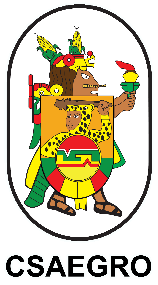 Innovaciones tecnológicas pecuarias
Caracterización Morfoestructural de ovino de 4 cuernos
Proyecto financiado por el CONACYT 
El ovino fue introducido durante la conquista.
Algunos lotes permanecieron aislados en la montaña de Guerrero.
Su adaptabilidad y capacidad de resistencia es muy buena.
Puede aportar características sobresalientes para las razas existentes.
¿Que hemos hecho?
Se ha evaluado su comportamiento productivo.
Se ha caracterizado en su conformación y estructura
Se ha crioperservado embriones puros
Se comenzará a generar una raza ovina para el Estado de Guerrero
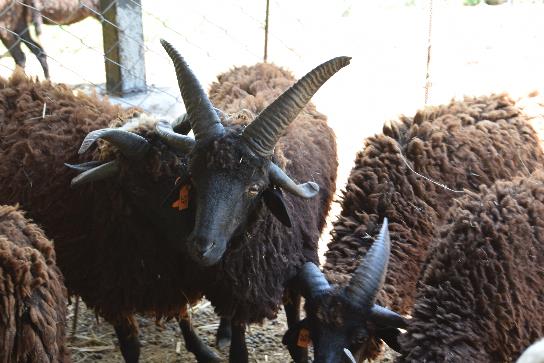 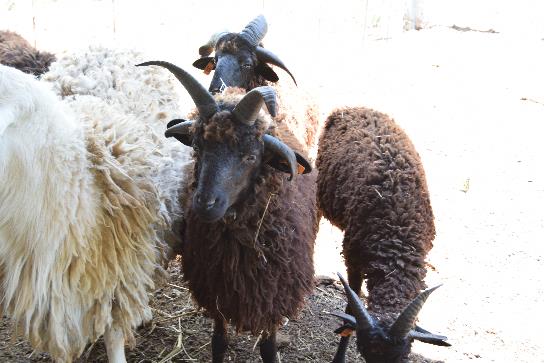 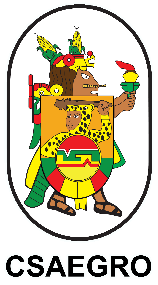 Innovaciones tecnológicas agrícolas
Cultivo de Uchuva
Planta silvestre, peruana, altitud siembra 1500-3000 msnm
Productores latinoamericanos Perú, Bolivia, Colombia, Ecuador y recientemente México.
Potencial productivo ya que es una planta semi perene.
Usos en mermeladas, bebidas, como fruto seco, néctares, vinagres, yogurt, etc.
Aceptación en mercados de productos orgánicos y con alto valor.
¿Que hemos hecho?
Se han realizado estudios para describir su comportamiento en estos ambientes.
Se está trabajando en la producción de una variedad que se adecue a nuestras condiciones.
Se trabaja en el paquete tecnológico del cultivo.
Algunos productores de la región ya conocen el cultivo.
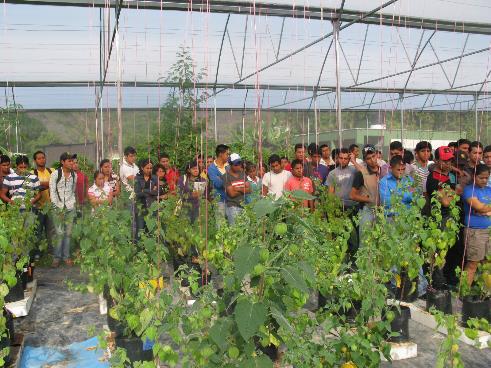 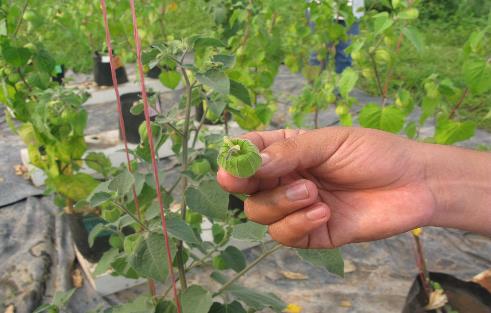 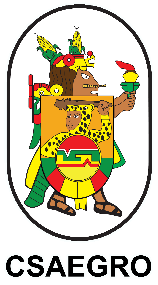 Innovaciones tecnológicas agrícolas
Cultivo de jitomate Cherry
Planta silvestre peruana 
Fruto con diámetro de 1-3 cm y pero de 10-15 g.
Potencial productivo ya que es una planta semi perene.
Usos en industria restaurantera
Producto de alto valor
¿Que hemos hecho?
Se han comenzado a realizar estudios en el 2017 en este cultivo
Se pretende establecer el paquete tecnológico en el cultivo de esta planta.
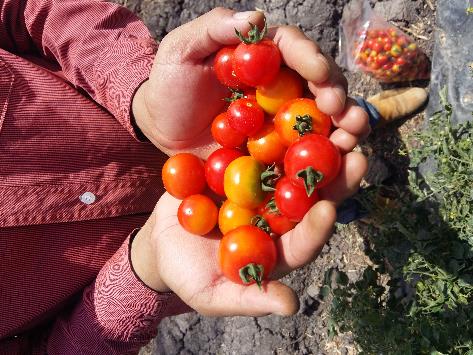 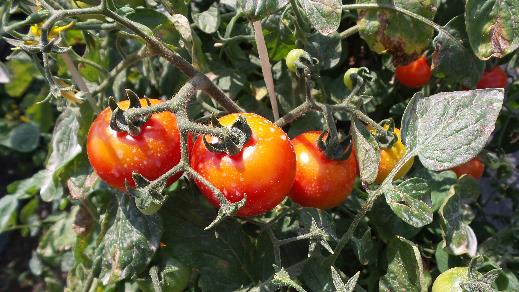 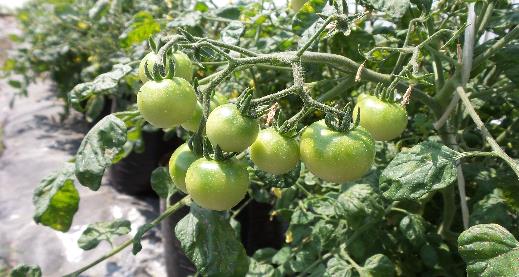 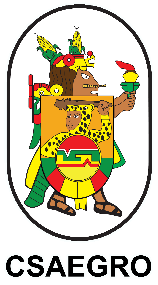 Innovaciones tecnológicas agrícolas
Cultivo de soya
La soya, proveniente de Asia, puede aportar hasta 40% PC
Se despreciaba por su sabor poco palatable
Entre los 70-80 el CSAEGRO, fue conocido como el Colegio de la Soya fue generada la variedad BM2
En el 2009 se generó la variedad SALCER
¿Que hemos hecho?
Se continua trabajando con diferentes líneas avanzadas.
Se encuentra en desarrollo una denominada ojo de tigre con antocianinas.
Se cuenta trabajando con líneas precoces de 90 días.
Incorporación en fresco en la dieta de rumiantes.
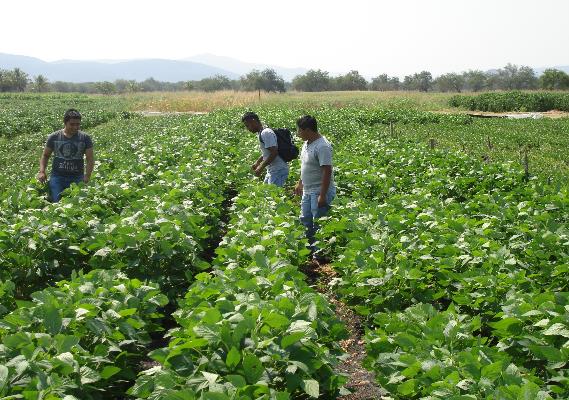 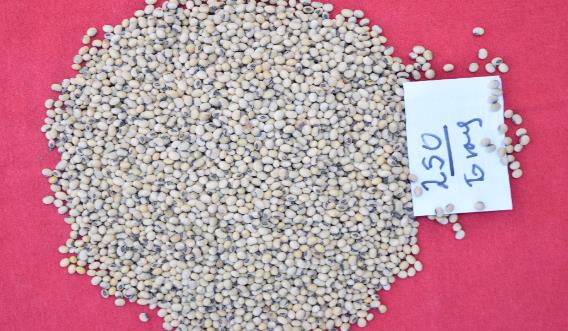 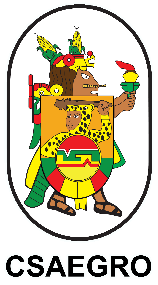 Sistema Producto Jamaica
Generalidades
El Estado de Guerrero hasta el 2014 era el principal productor de Jamaica
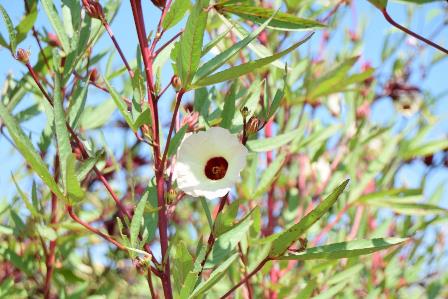 Innovaciones tecnológicas
Experimentos fertilización edáfica y foliar
Métodos de siembra
Empleo de reguladores de crecimiento
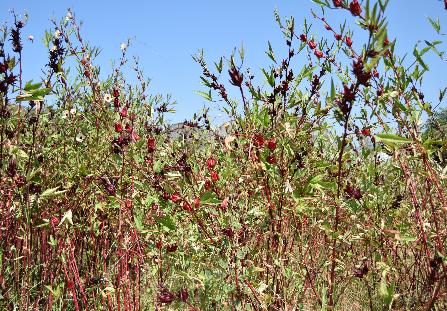 Área de oportunidad
Coadyuvar al desarrollo del paquete tecnológico en Jamaica
Dirigir esfuerzos que permitan implementar tecnologías para la producción orgánica de Jamaica.
Estudios diversos